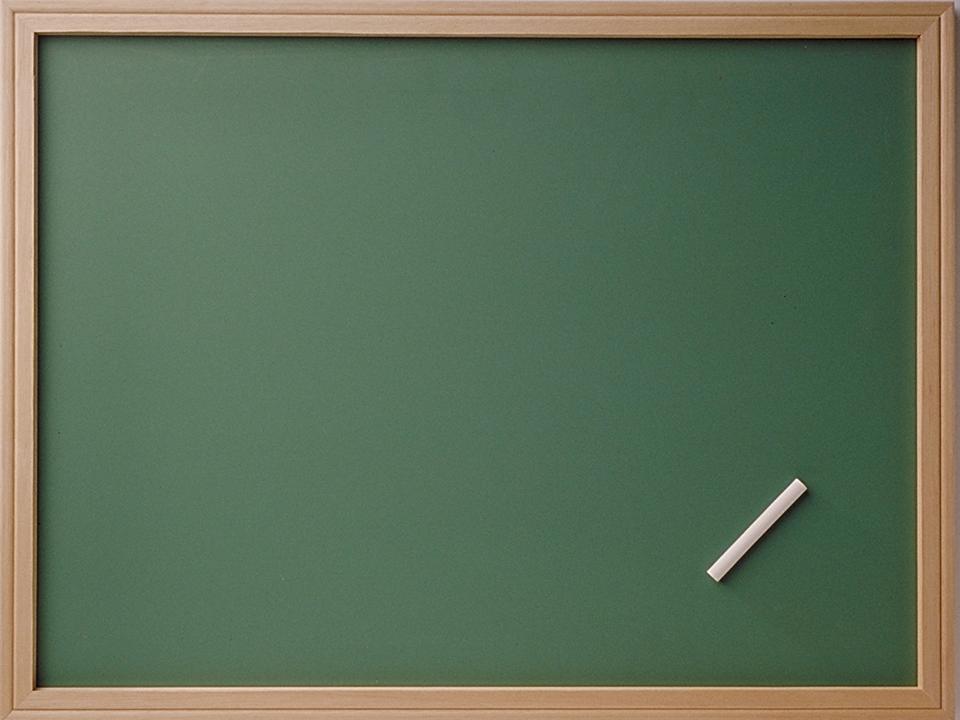 1.O, O и О2.О, О, О3.О и О4.О,и О, и О5.О, а О6.О, но О
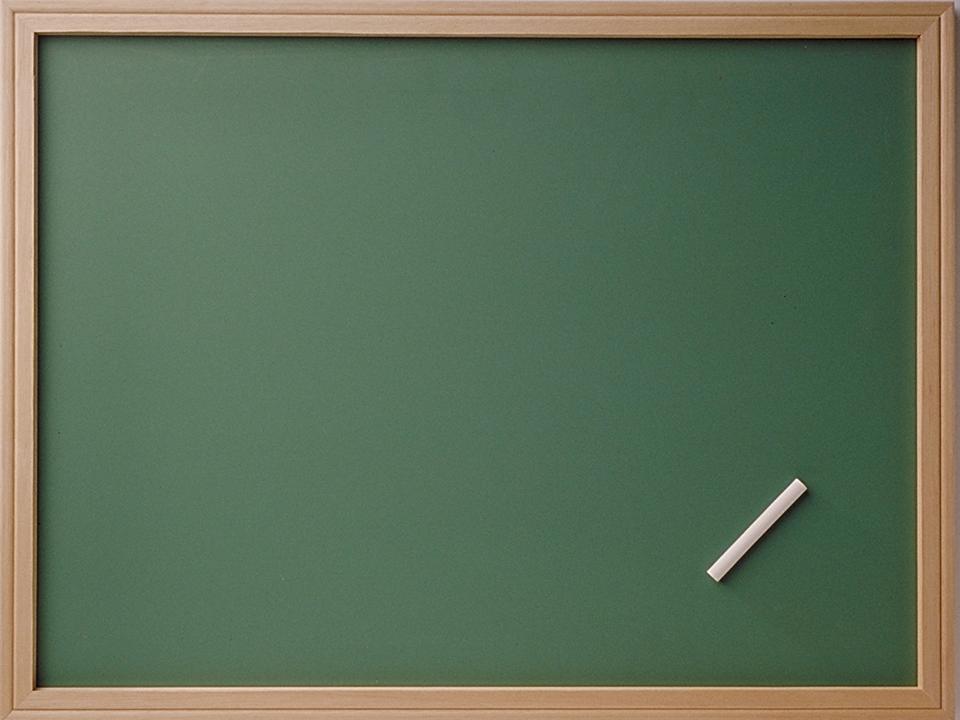 Тема урока
Простые и сложные предложения
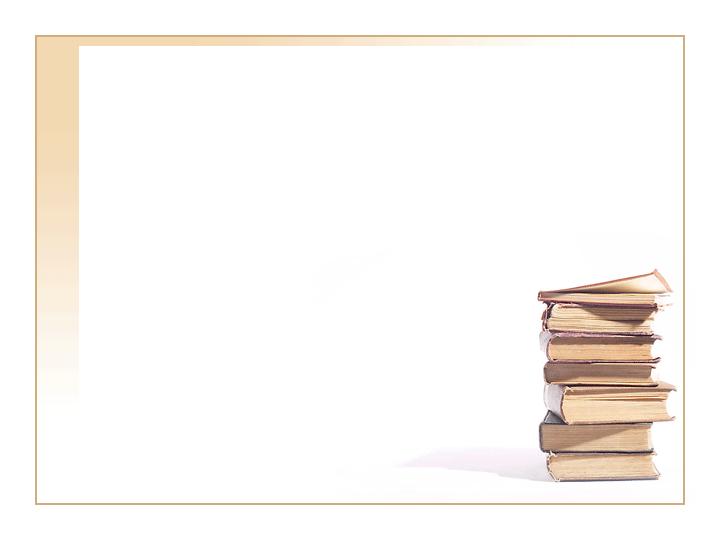 Основные цели урока
Различать простые и сложные предложения. 
Правильно ставить запятые в них
Ветерок перебирает пёструю    листву  и в нём  уже 
чувствуется осенняя прохлада.
Ветерок перебирает пёструю    листву,  и в нём  уже 
чувствуется осенняя прохлада.
[    ], и  [    ]
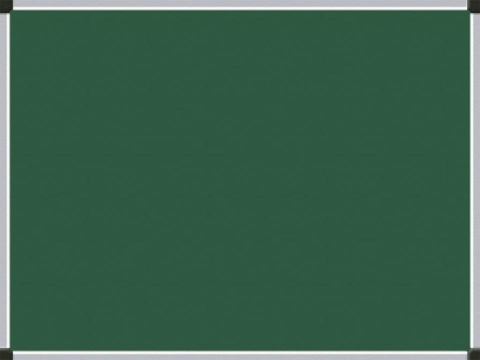 Раздаётся звонок
 открывает дверь.
,
и  мама
Океан бушевал
,
а яхта дрожала.
5
Я поднял глаза и увидел белку.
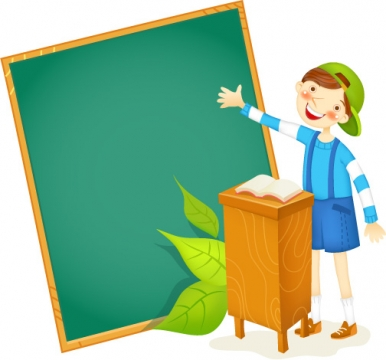 Молодцы!!!
5